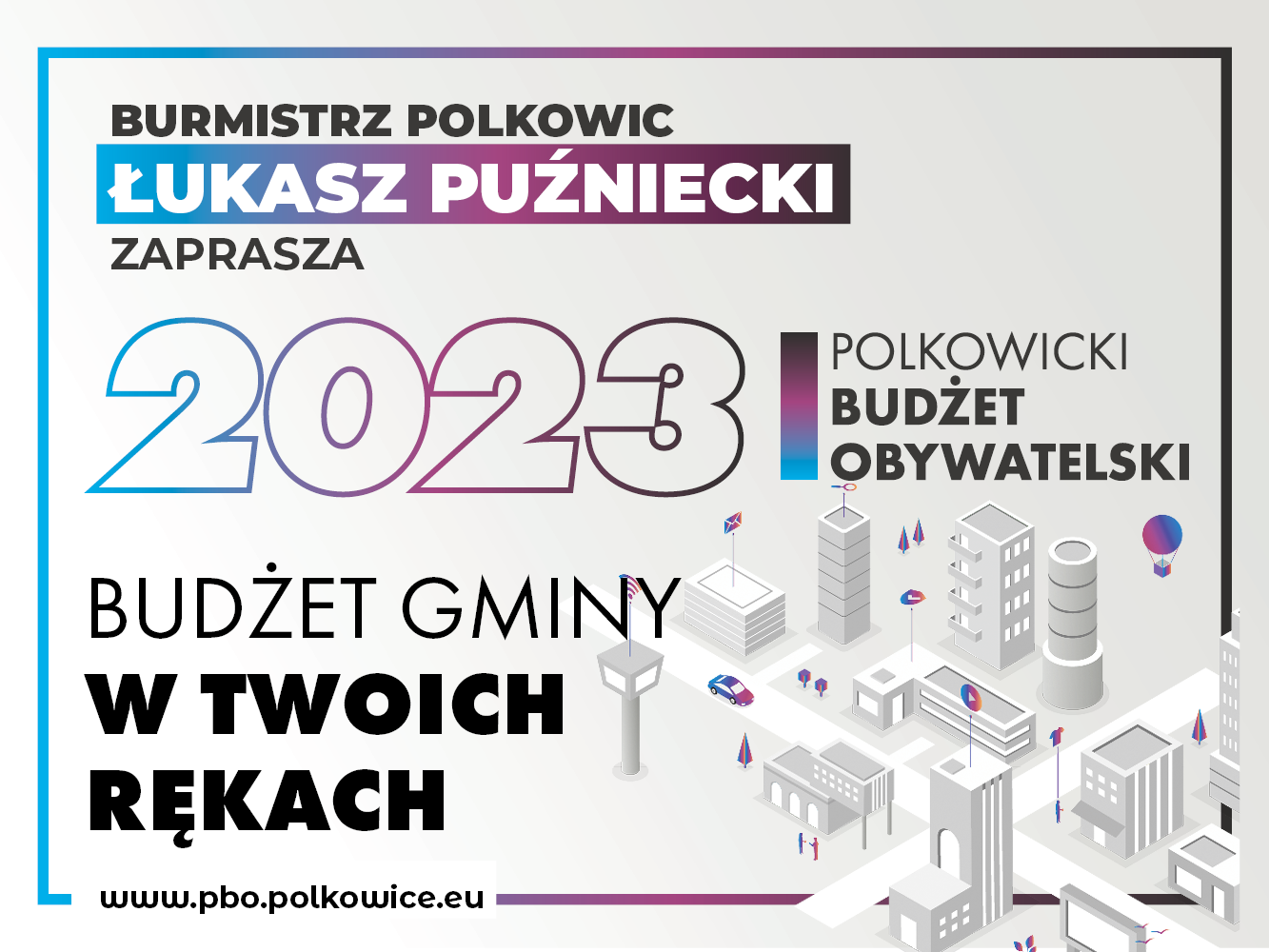 1
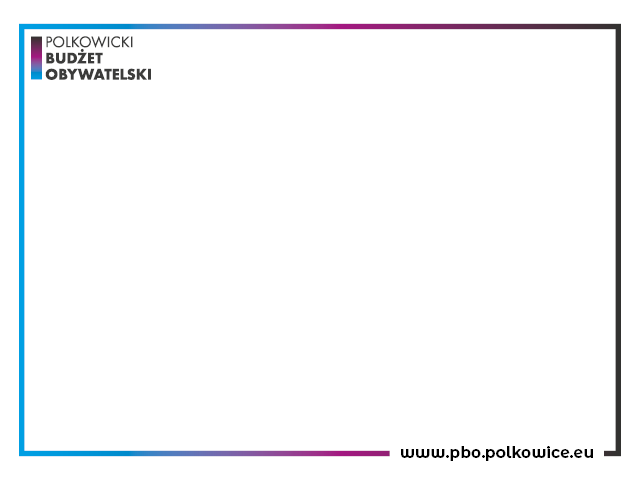 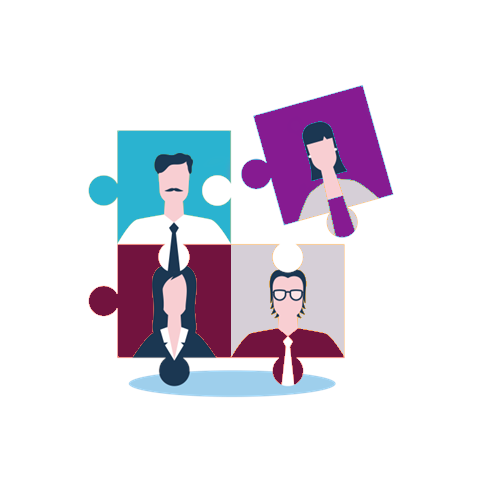 TO JUŻ VII EDYCJA!
Polkowicki Budżet Obywatelski to znane mieszkańcom narzędzie umożliwiające współdecydowanie o wydatkowaniu części środków  finansowych z budżetu gminy Polkowice. 

Celem PBO jest:
zaangażowanie mieszkańców w proces decydowania o wydatkowaniu puli środków z budżetu gminy na inwestycje, 
umożliwienie mieszkańcom wyrażenia swoich potrzeb i opinii dotyczących infrastruktury miejskiej,
wspieranie aktywności mieszkańców w inicjowaniu działań na rzecz poprawy ich otoczenia.
2
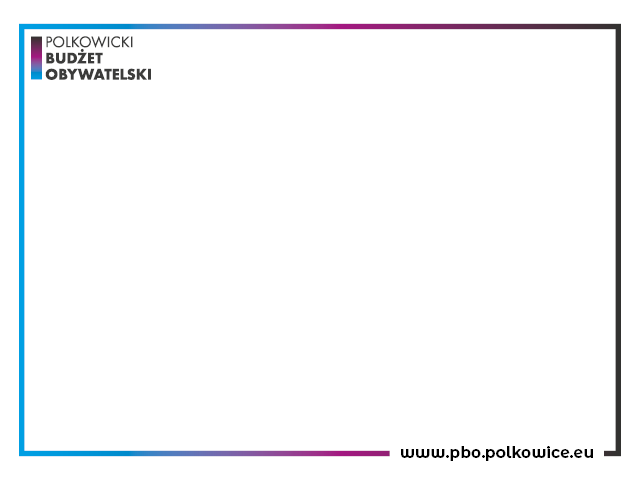 Akty prawne regulujące zasady przeprowadzenia Polkowickiego Budżetu Obywatelskiego na 2023 r.
Uchwała nr XXXIII/467/18 Rady Miejskiej w Polkowicach z dnia 31 sierpnia 2018 r. w sprawie przeprowadzania na terenie gminy Polkowice konsultacji społecznych dotyczących Polkowickiego Budżetu Obywatelskiego;

Uchwała nr III/30/18 Rady Miejskiej w Polkowicach z dnia 20 grudnia 2018 r. zmieniająca uchwałę w sprawie przeprowadzenia na terenie gminy Polkowice konsultacji społecznych dotyczących Polkowickiego Budżetu Obywatelskiego;

Zarządzenie nr 1793/22 Burmistrza Polkowic z dnia 6 maja 2022 r. w sprawie Polkowickiego Budżetu Obywatelskiego na 2023 r.
3
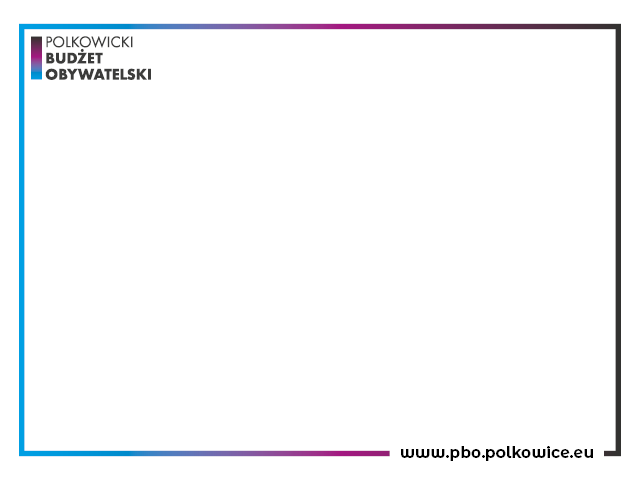 Poprzednie edycje
3156  oddanych głosów
    	          30   zgłoszonych projektów
    	          22   projekty wybrane do realizacji 
 ponad 500 tys. zł  koszt zrealizowanych projektów
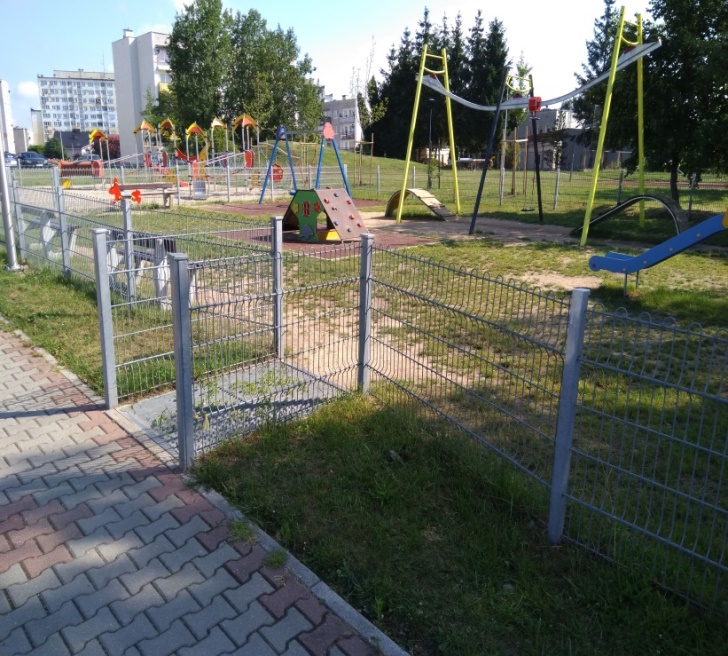 PBO 2017
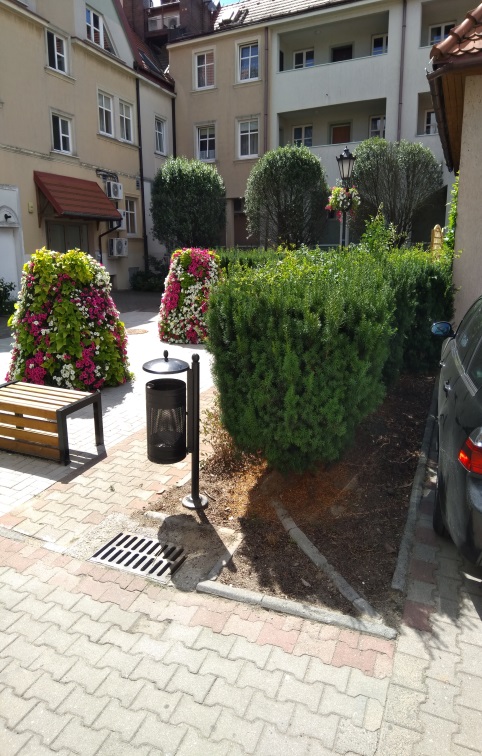 4
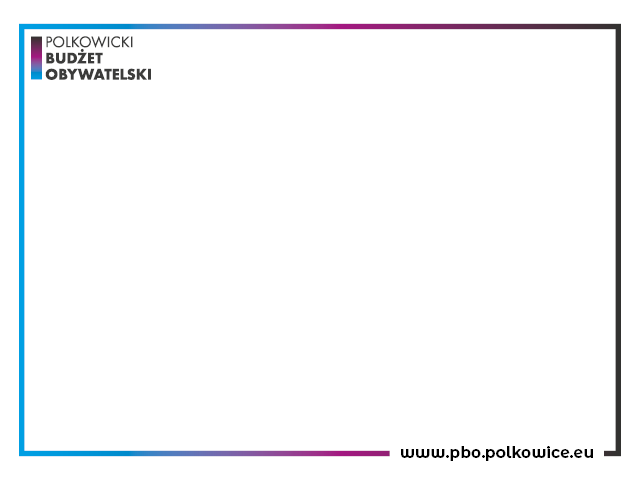 Projekty wybrane 
w PBO 2017
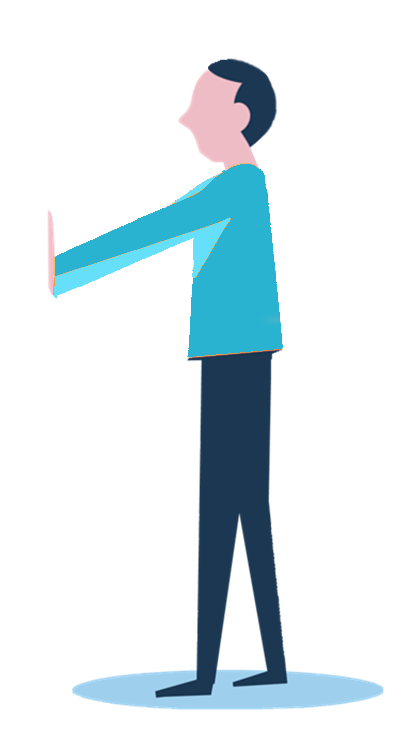 5
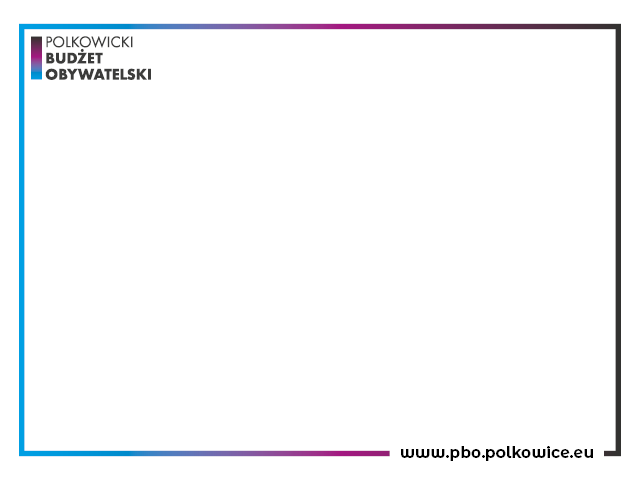 Poprzednie edycje
1192  oddanych głosów
    	          35  zgłoszonych projektów
     	          19  projektów wybranych do realizacji 
  ponad 800 tys. zł koszt projektów  zrealizowanych
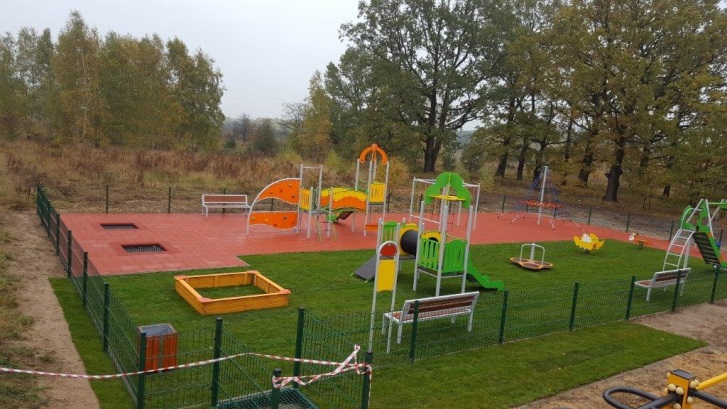 PBO 2018
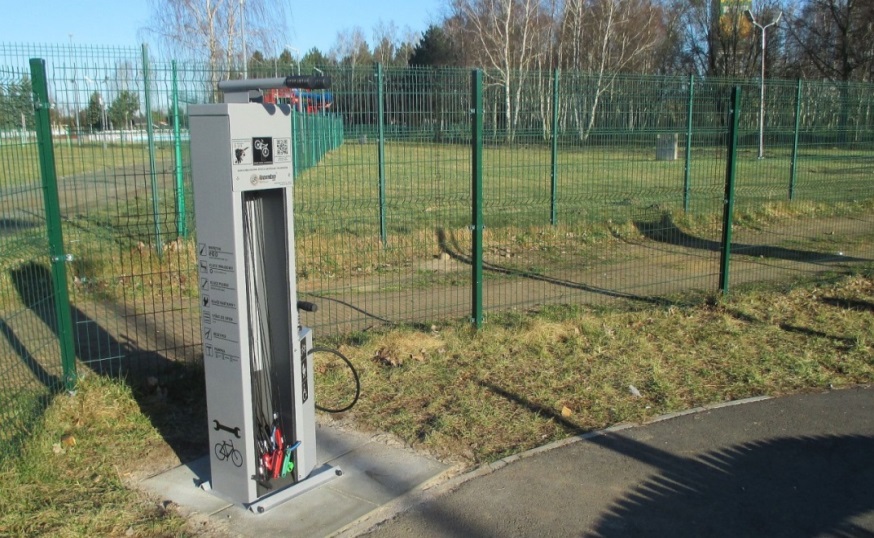 6
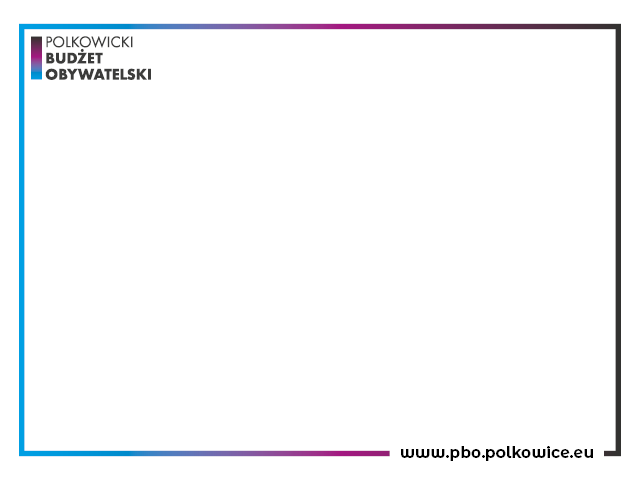 Projekty wybrane 
w PBO 2018
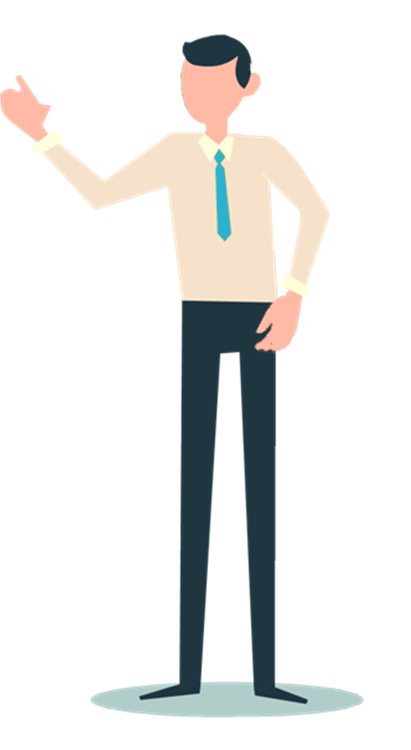 7
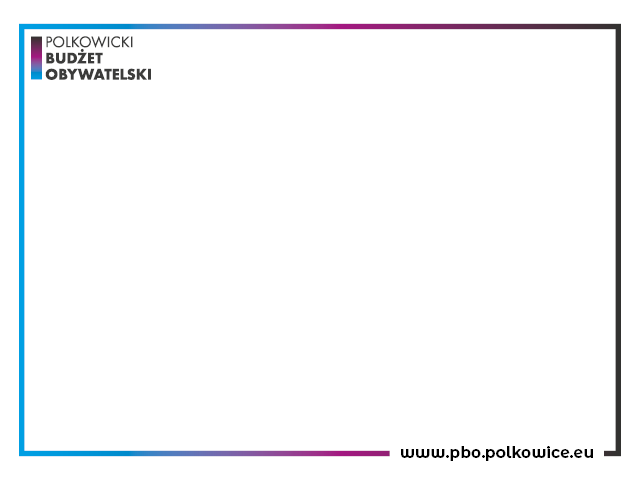 Poprzednie edycje
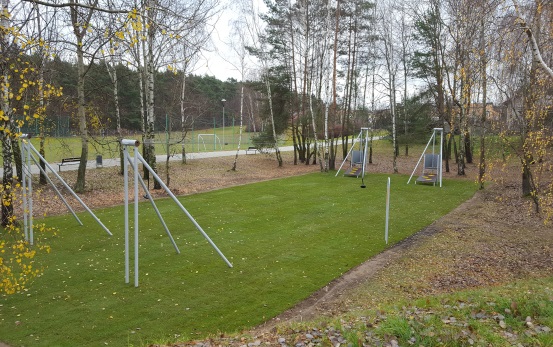 2184  oddane głosy
    	         33  zgłoszone projekty
    	         17  projektów wybranych do realizacji 
  ponad 800 tys. zł  koszt zrealizowanych projektów
PBO 2019
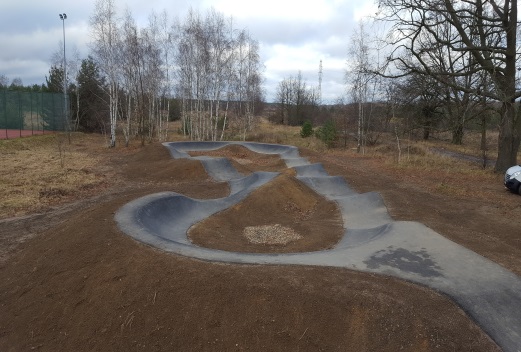 8
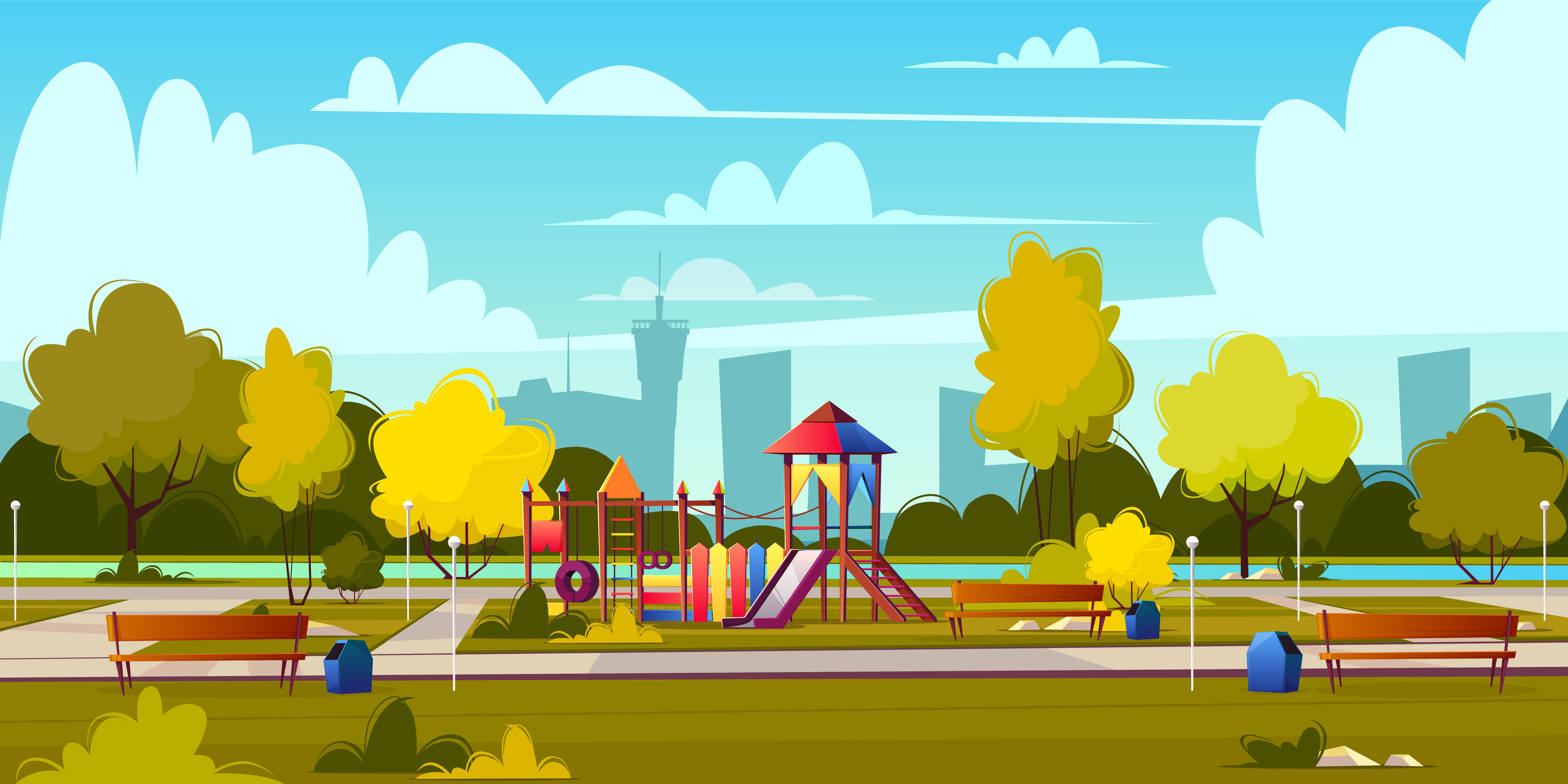 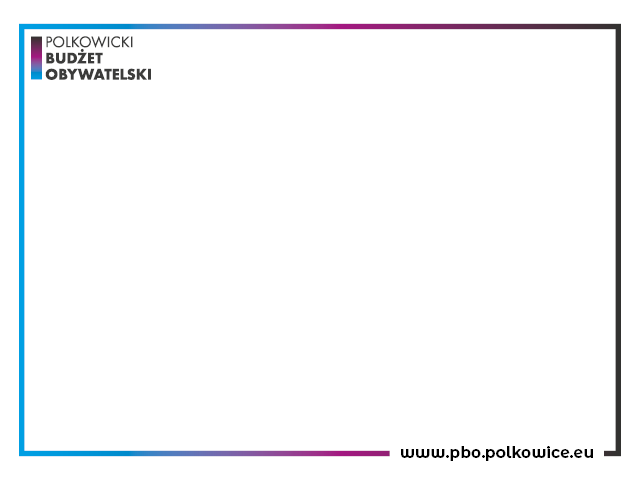 Projekty wybrane
 w PBO 2019
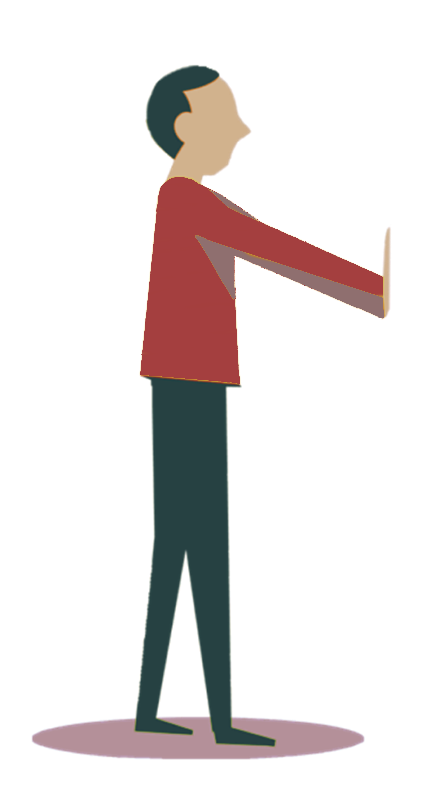 9
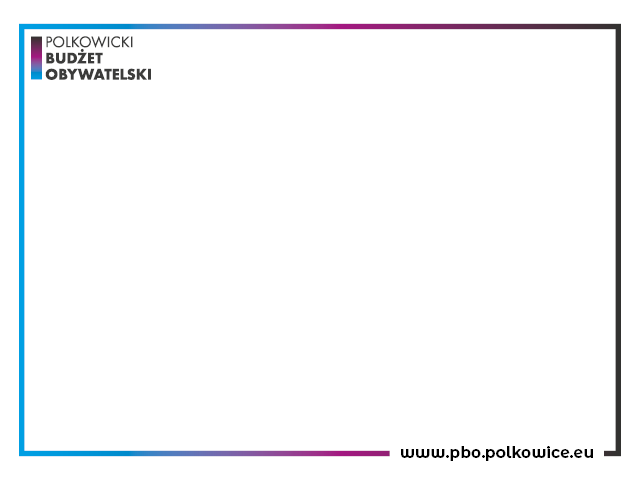 Poprzednie edycje
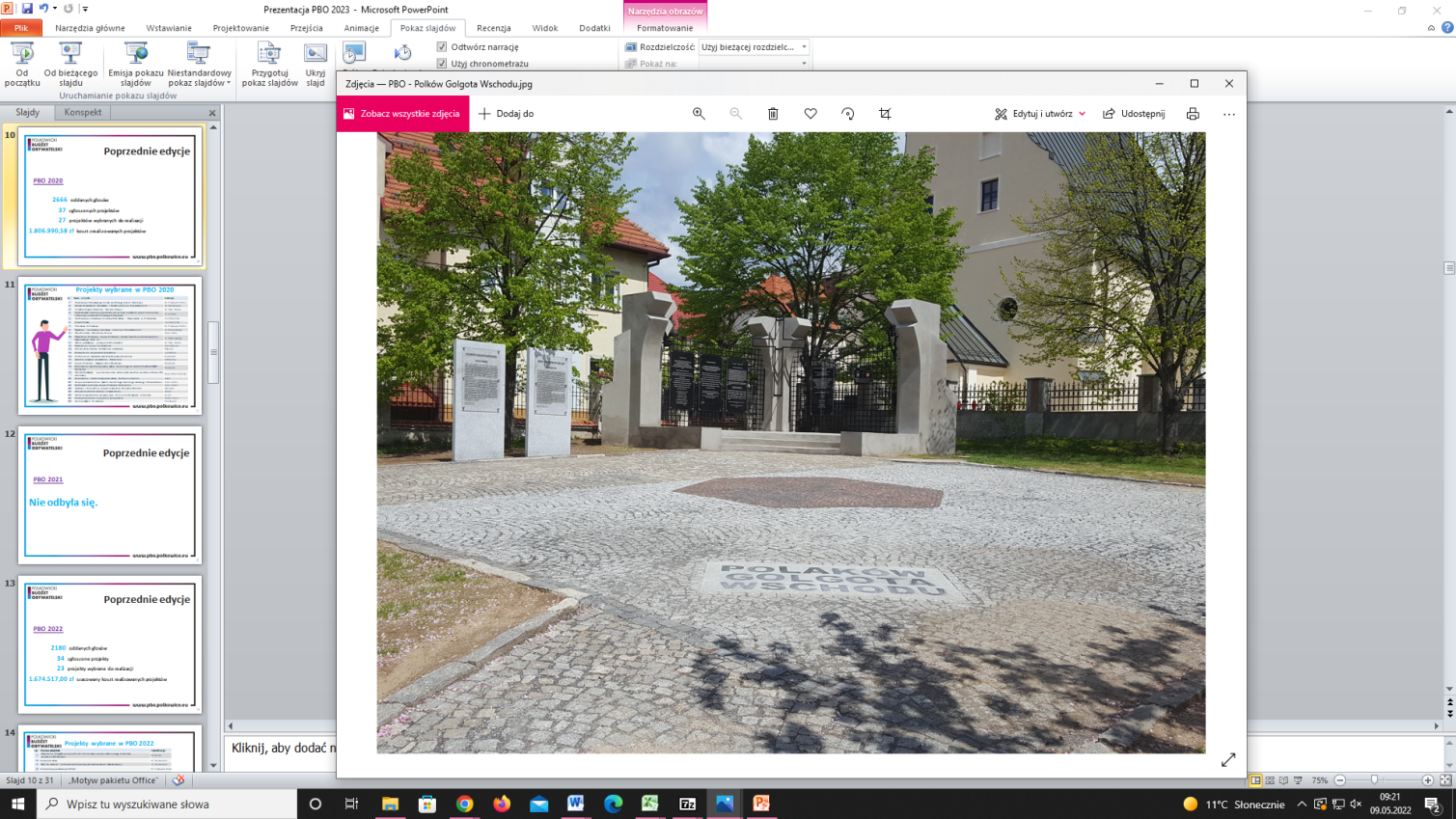 2666  oddanych głosów
    	          37  zgłoszonych projektów
    	          27  projektów wybranych do realizacji 
   ponad 1,8 mln zł koszt zrealizowanych projektów
PBO 2020
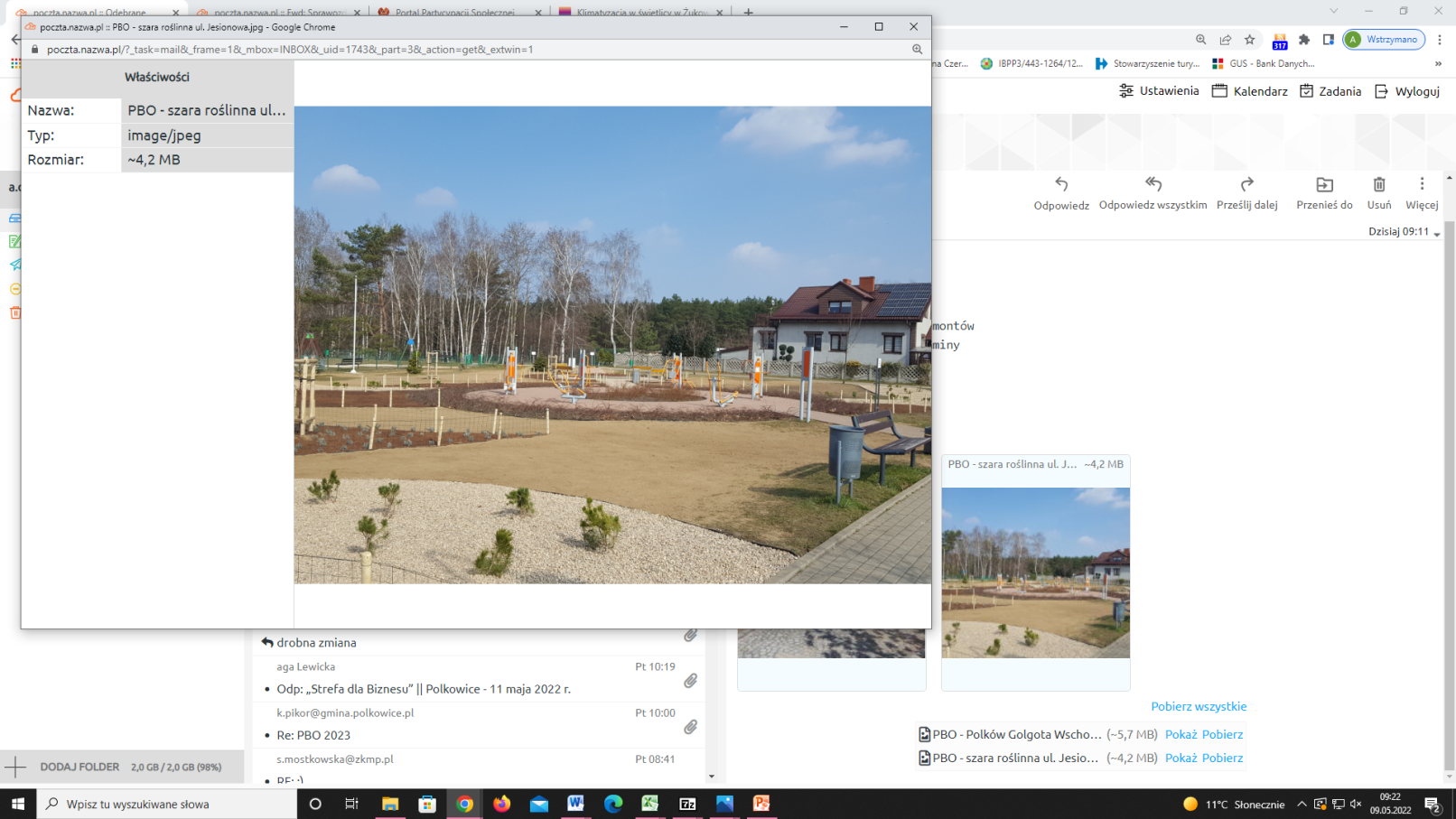 10
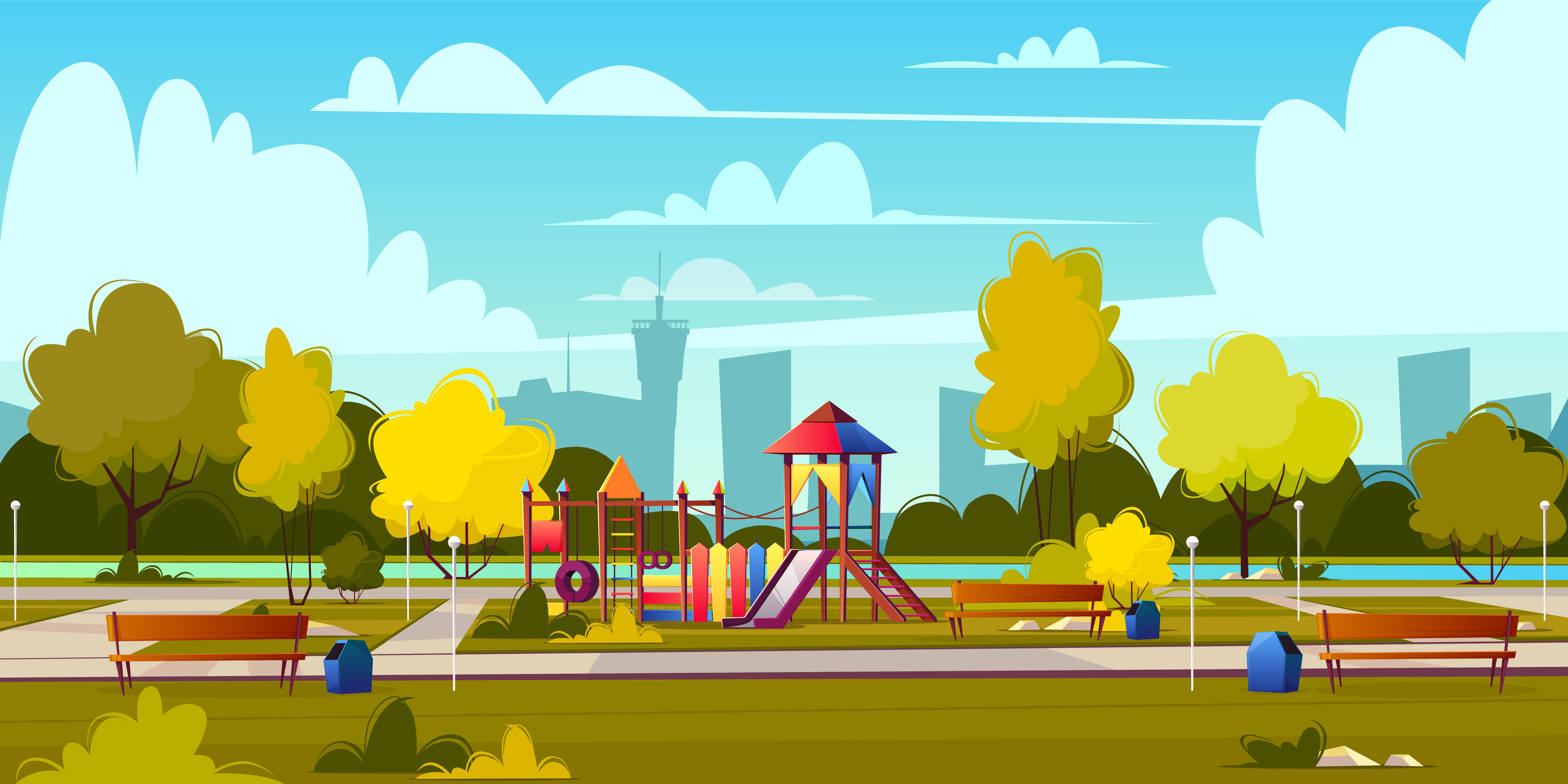 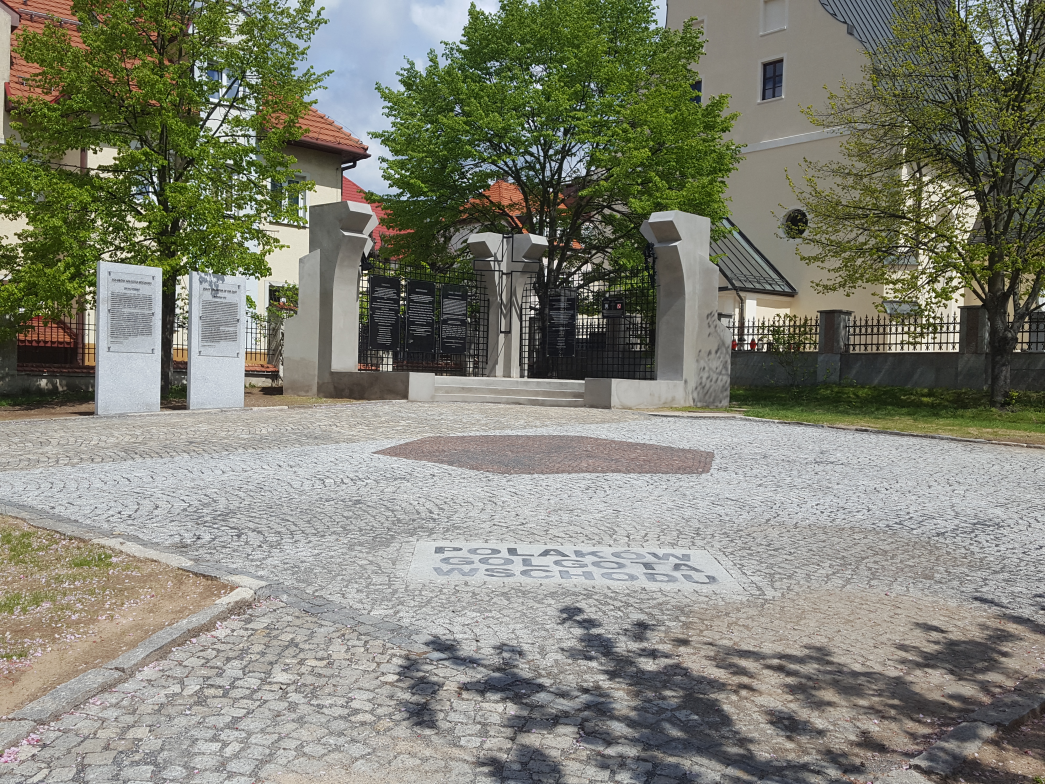 Projekty wybrane w PBO 2020
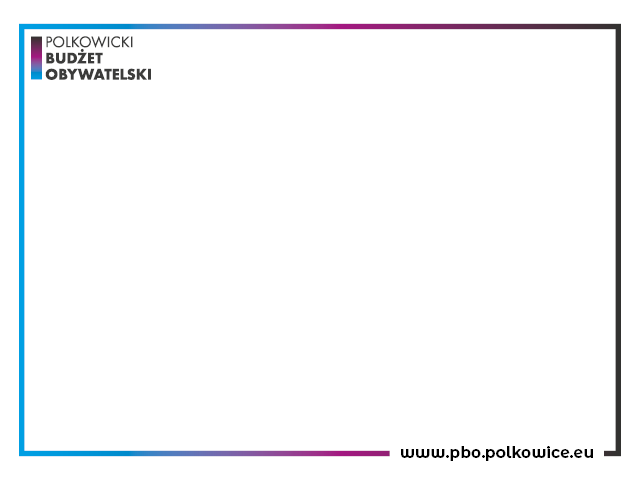 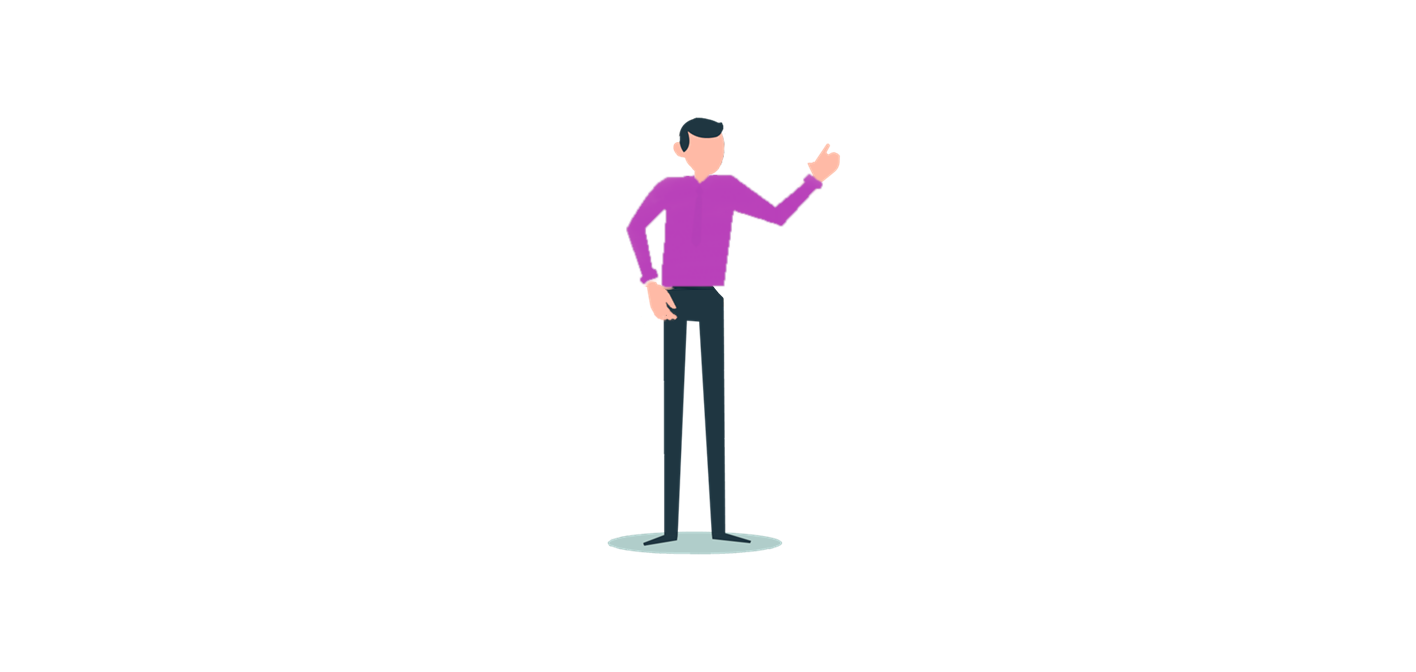 11
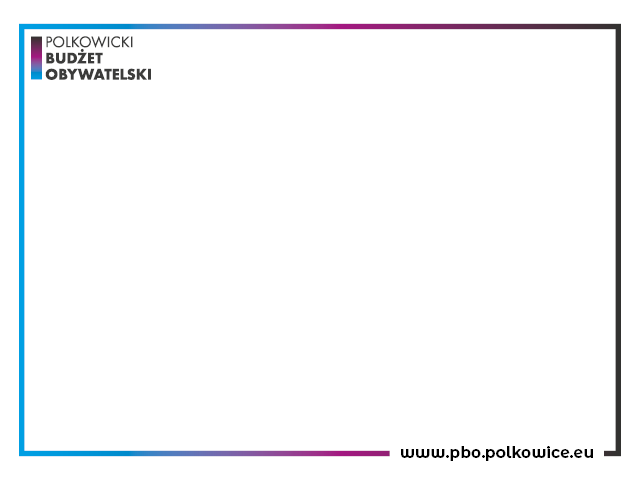 Poprzednie edycje
Nie odbyła się.
PBO 2021
12
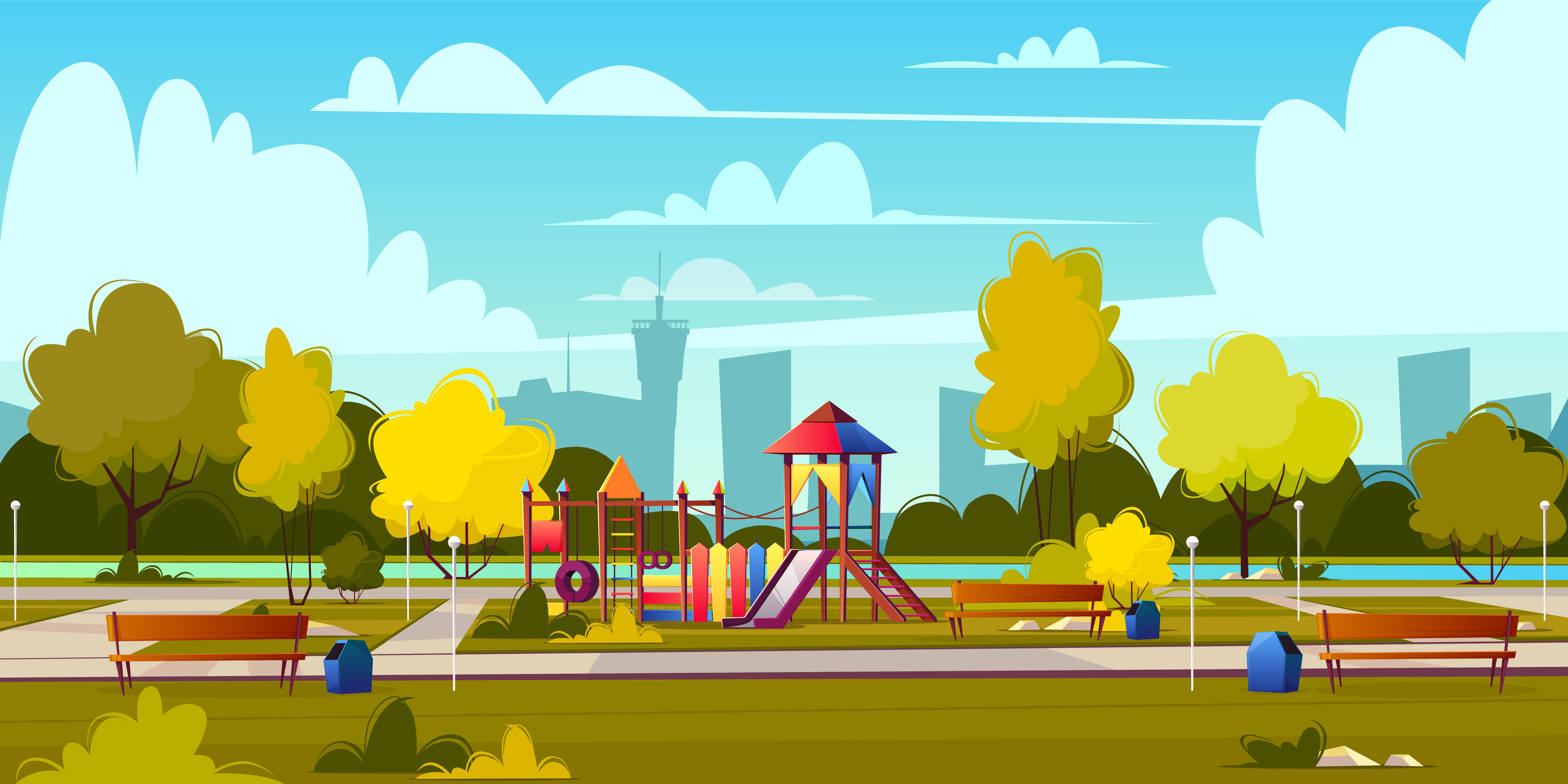 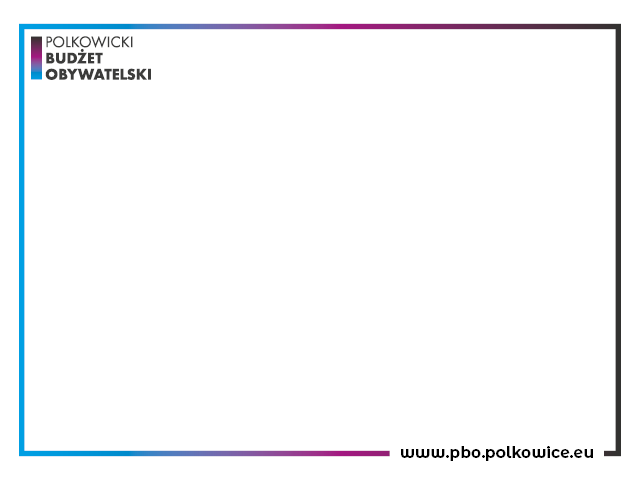 Poprzednie edycje
2180  oddanych głosów
    	         34  zgłoszone projekty
    	         23  projekty wybrane do realizacji 
   ponad 1,6 mln zł  szacowany koszt realizowanych projektów
PBO 2022
13
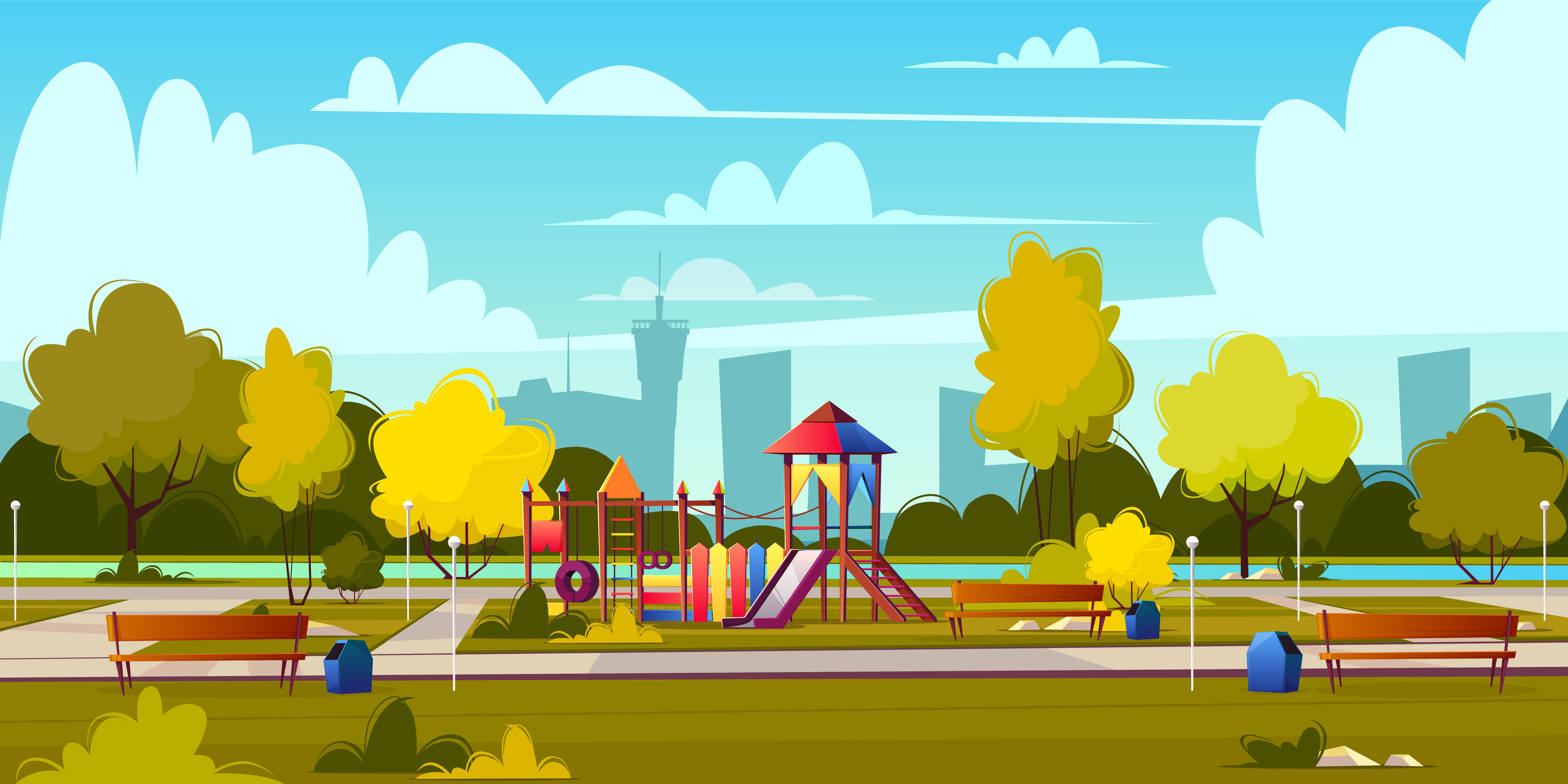 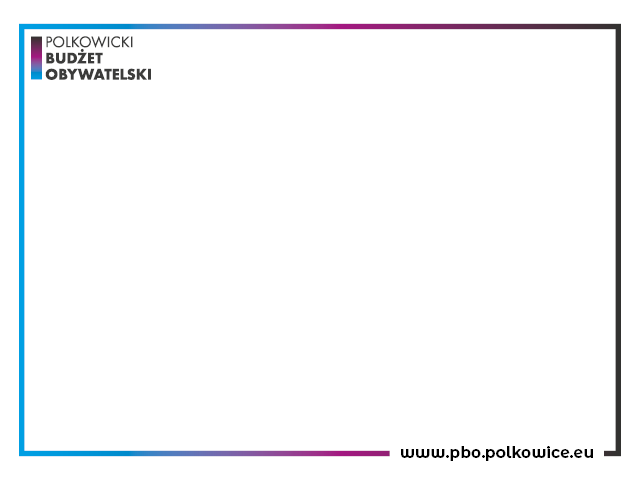 Projekty wybrane w PBO 2022
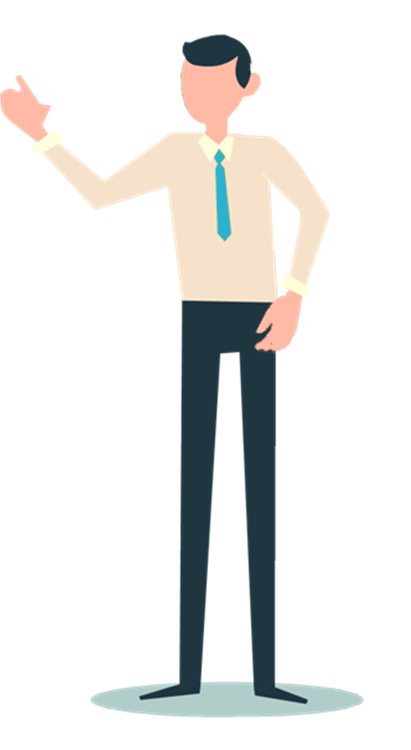 14
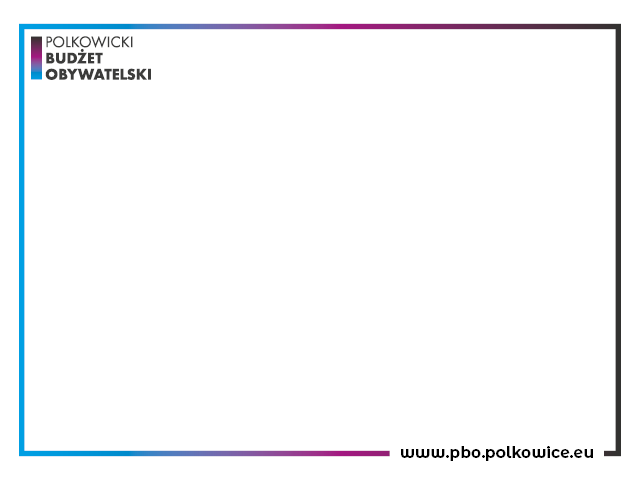 PBO 2023
Burmistrz Polkowic zamierza  przeznaczyć  na PBO 2023 środki w wysokości:
 2.000.000 zł !
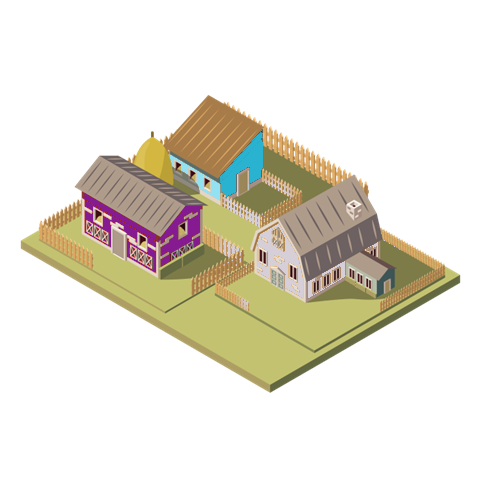 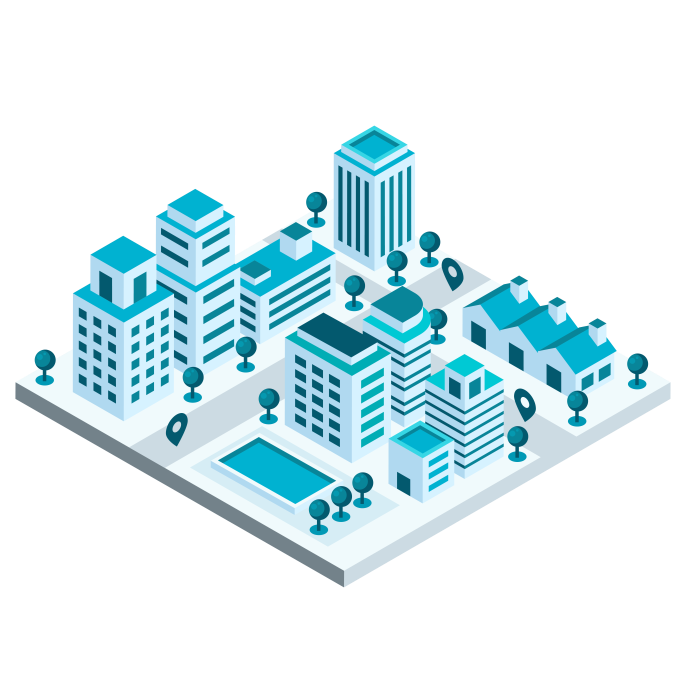 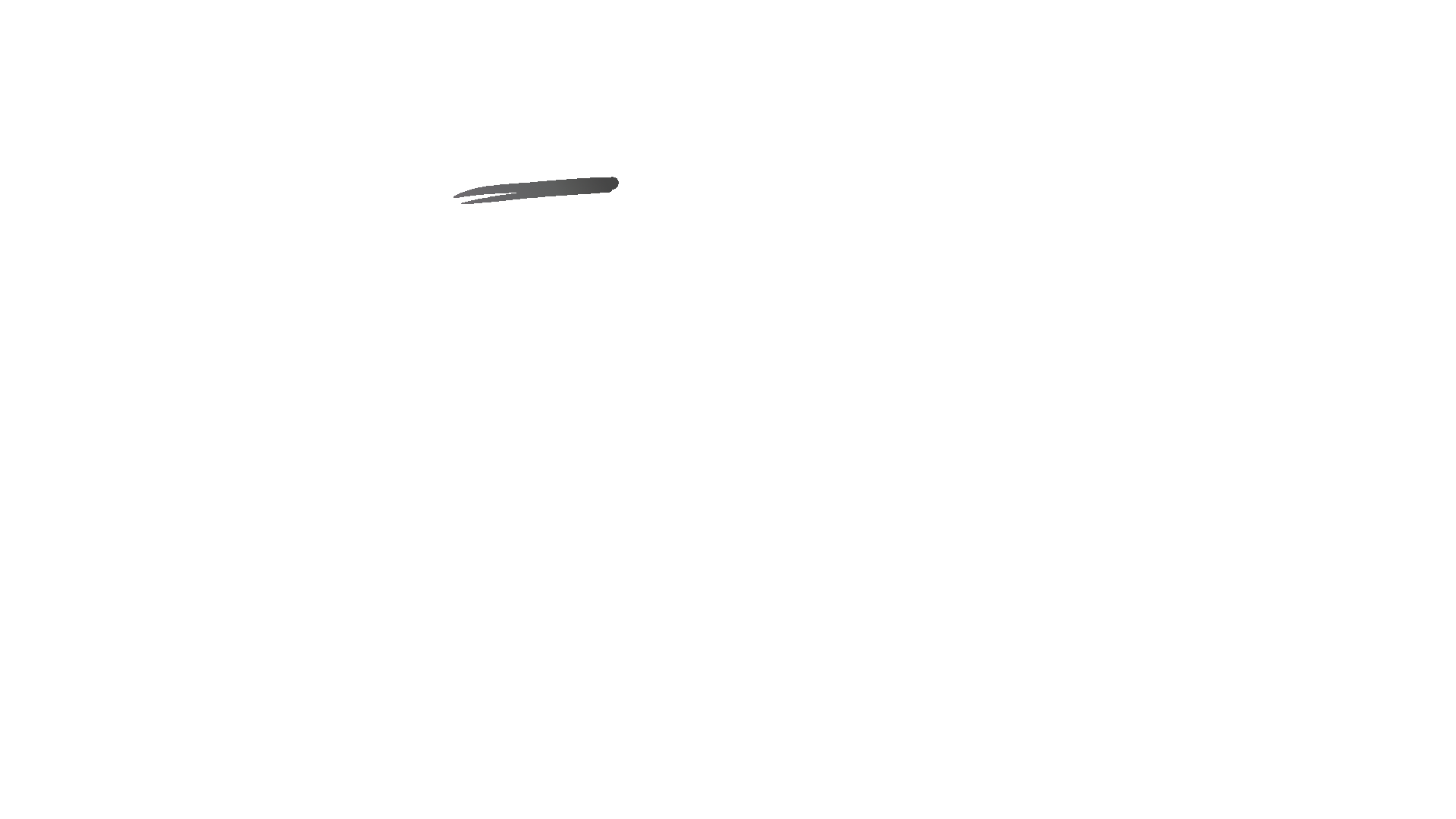 Kwota przeznaczona na realizację projektów na terenach wiejskich gminy Polkowice wynosić będzie 900.000 zł (maksymalnie 60.000 zł dla każdego sołectwa).
Kwota przeznaczona na realizację projektów na terenie miasta Polkowice wynosić będzie 1.100.000 zł (maksymalnie 200.000 zł na projekt).
15
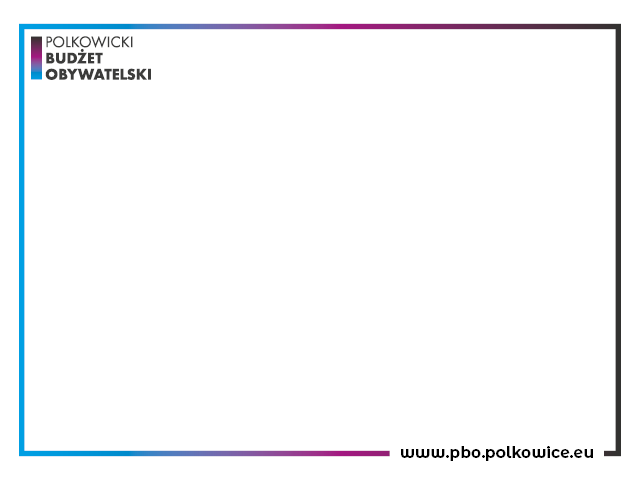 Osoby odpowiedzialne za przeprowadzenie PBO 2023
Rolę Koordynatora ds. Polkowickiego Budżetu Obywatelskiego 2023 pełniReferat Rozwoju Gminy.

	Osoby odpowiedzialne za przeprowadzenie PBO 2023:
Elżbieta Gałek Kapusta – Kierownik Referatu
Anna Dziedzic – pracownik merytoryczny
Ewa Słotwińska – pracownik merytoryczny

Siedziba Referatu: ul. Górna 2, pok. 206, 59-100 Polkowice
Dane kontaktowe:  tel. 76 847 41 45
                     e-mail: pbo@gmina.polkowice.pl
16
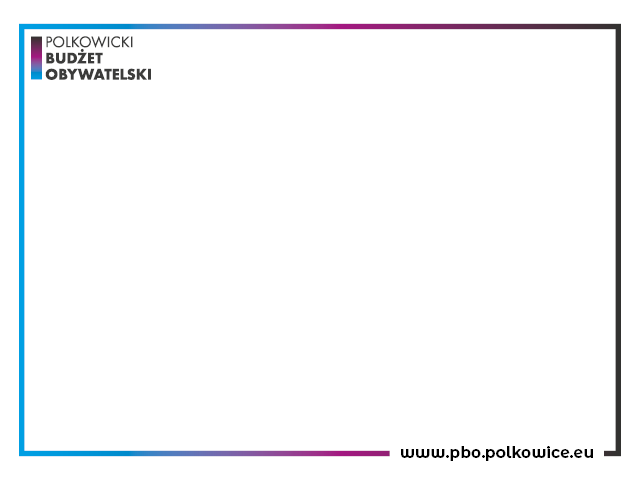 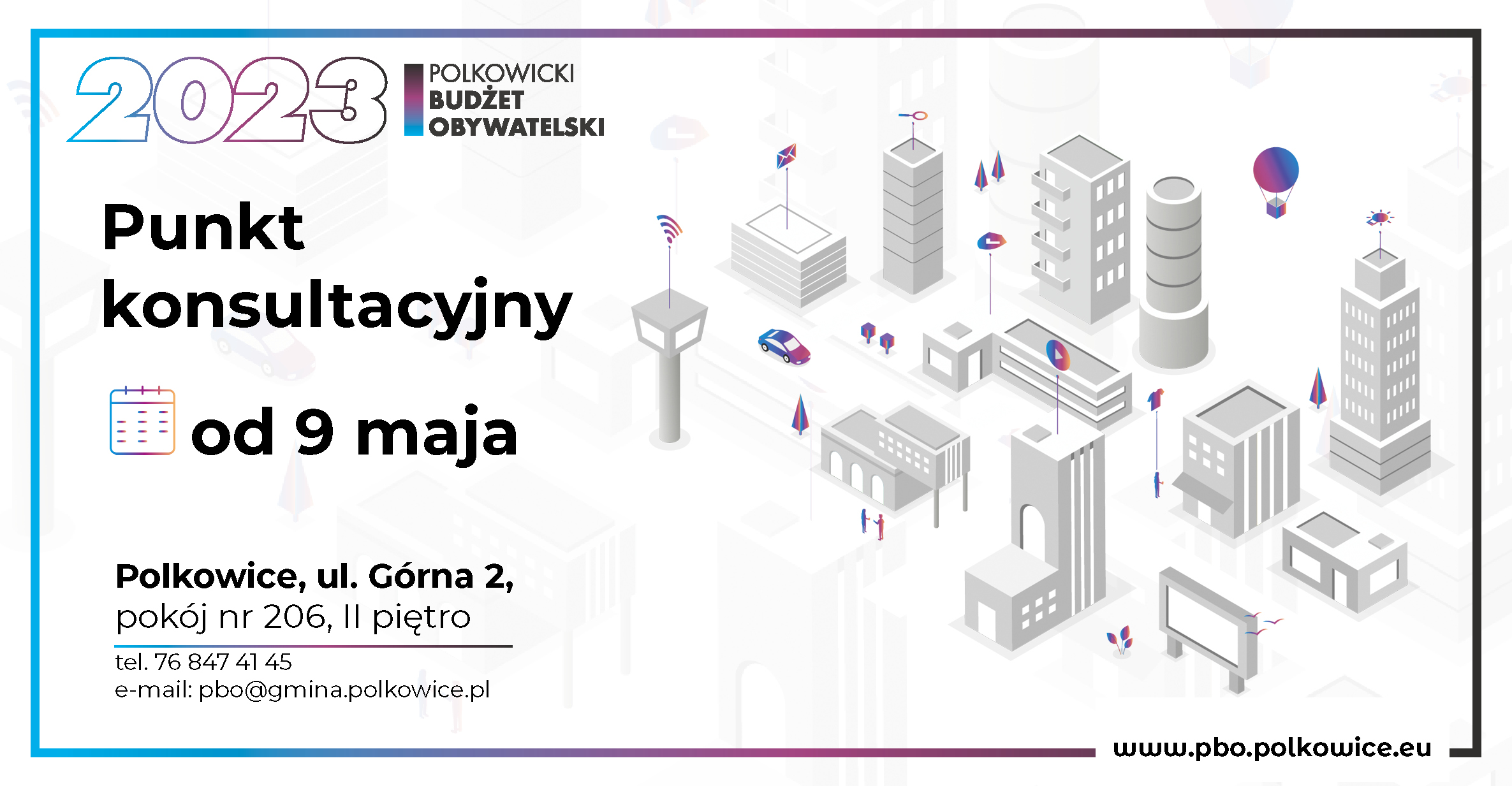 Dodatkowo w każdy wtorek w okresie od 9 maja 2022 r. do 17 czerwca 2022 r. w godzinach od 15.30 do 17.00 w punkcie konsultacyjnym dyżur pełnią pracownicy Referatu Inwestycji oraz Wydziału Planowania Przestrzennego, Geodezji i Nieruchomości.
Zalecamy kontakt telefoniczny lub mailowy.
17
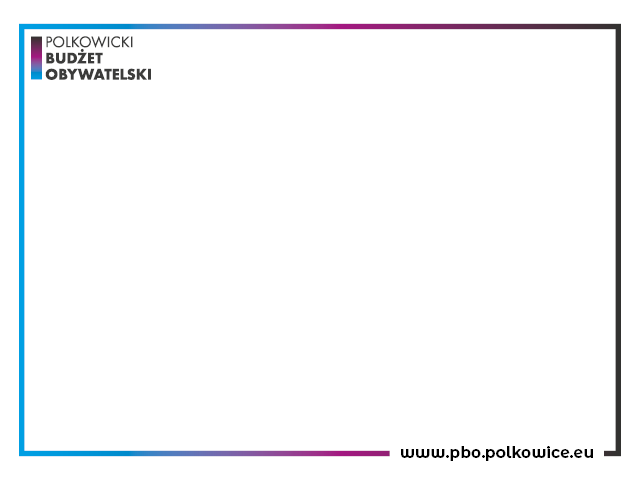 PODMIOTY ZAANGAŻOWANE W PRZEPROWADZENIE PBO 2023
Komórki Urzędu Gminy Polkowice współpracujące przy realizacji PBO 2023:
  Referat Inwestycji
	Kierownik Referatu – Pan Tomasz Duszyński, tel. 76 724 97 11;
   Wydział Planowania Przestrzennego, Geodezji i Nieruchomości
	Dyrektor Wydziału – Pan Krzysztof Soliwoda, tel. 76 724 67 88;
 Wydział Komunalny
	Dyrektor Wydziału – Pani Marzena Olejnik, tel. 76 847 41 87.

Przykładowe podmioty odpowiedzialne za realizację wybranych w głosowaniu
projektów PBO:
Wydziały Urzędu Gminy Polkowice,
Centrum Kultury w Polkowicach,
Polkowickie Przedsiębiorstwo Komunalne..
18
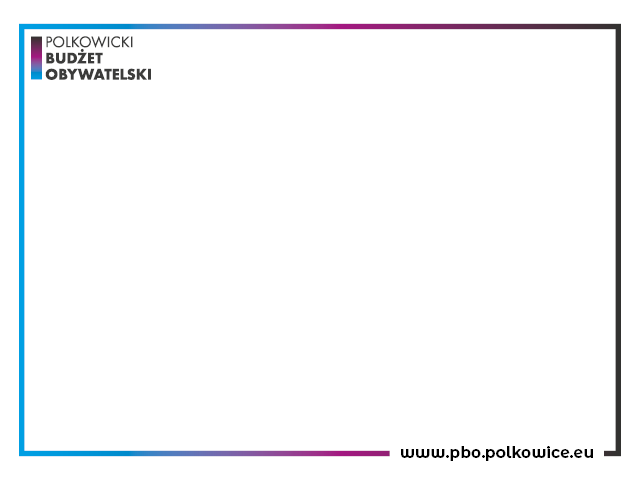 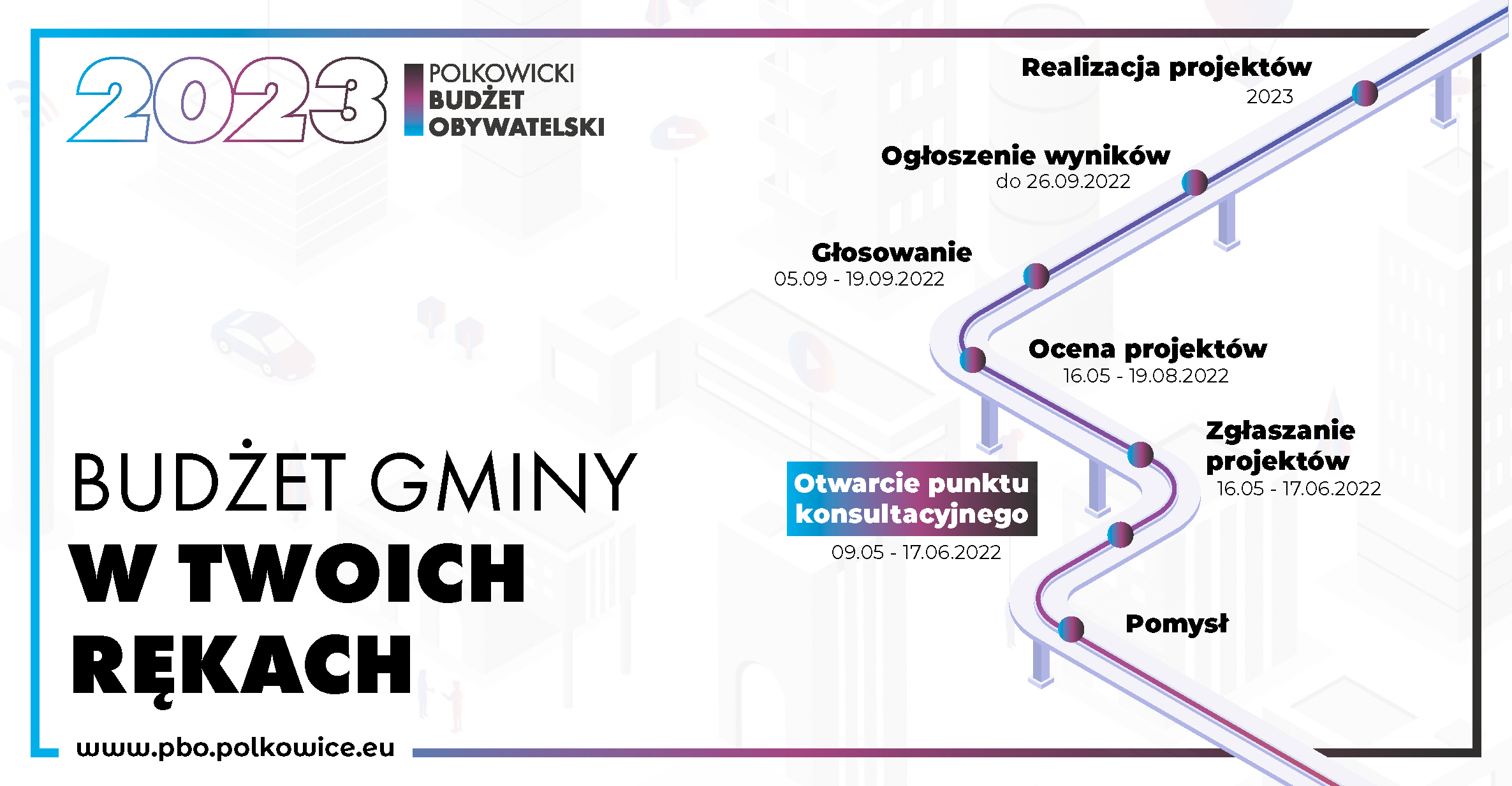 Od pomysłu do realizacji(harmonogram PBO2022)
19
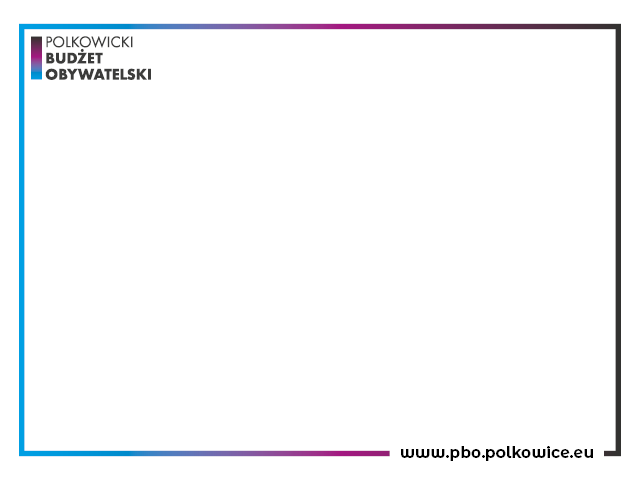 ZGŁOSZENIE PROJEKTU


    Miejsce złożenia formularza zgłoszenia projektu:
    Kancelaria Urzędu Gminy Polkowice, ul. Rynek 1, 59-100 Polkowice

     Formularze zgłaszania projektu dostępne będą: na stronie internetowej
     www.pbo.polkowice.eu, w siedzibie Referatu Rozwoju Gminy 
     (ul. Górna 2, pok. 206) oraz w Kancelarii UG (Rynek 1).
TERMIN: od 16 maja do 17 czerwca 2022
Max. wartość projektu w mieście
=
200.000 zł
Max. wartość projektu na wsi
=
60.000 zł
20
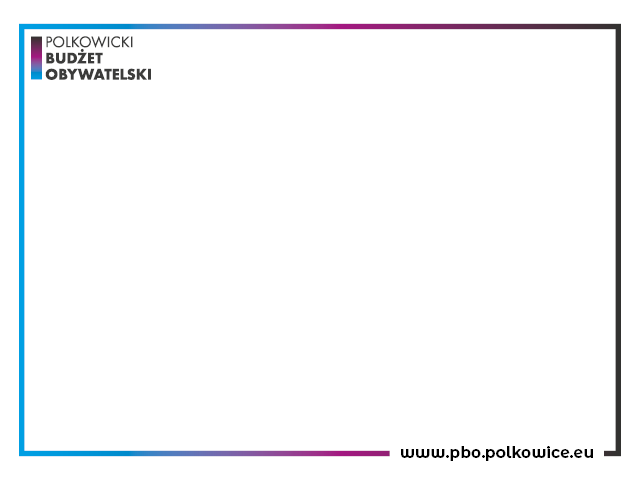 KILKA ZASAD DOT. ZGŁASZANIA PROJEKTÓW
Ze środków PBO mogą być finansowane projekty inwestycyjne i remontowe, zlokalizowane na nieruchomościach stanowiących mienie gminy.

              Osoba zgłaszająca projekt (Lider) musi być mieszkańcem gminy Polkowice.

Lider może zgłosić tylko 1 projekt w ramach PBO 2023.

Lider ma prawo w każdej chwili wycofać zgłoszony projekt, jednak nie  później niż na 14 dni przed rozpoczęciem głosowania.

Dla terenów wiejskich dopuszczalne jest składanie wniosków łączonych – obejmujących swoim zakresem kilka sołectw – w takim wypadku maksymalna wartość projektu zostaje  powiększona proporcjonalnie do liczby sołectw.

Dla projektów miejskich na etapie składania wniosku należy dołączyć listy poparcia    projektu (wymagane min. 20 podpisów mieszkańców gminy). W przypadku projektów z terenów wiejskich – lista poparcia projektu nie jest wymagana.
21
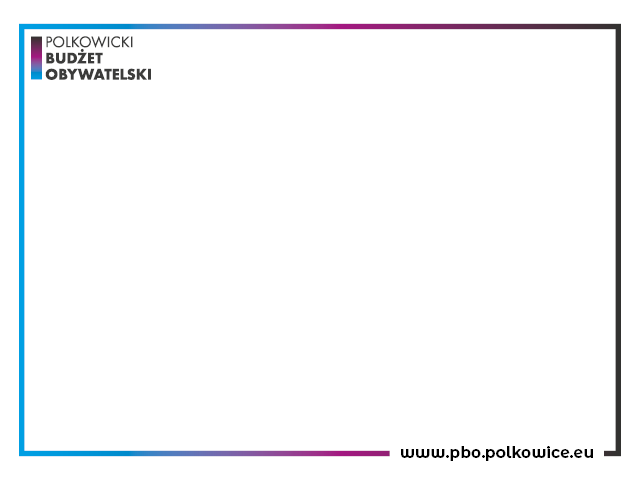 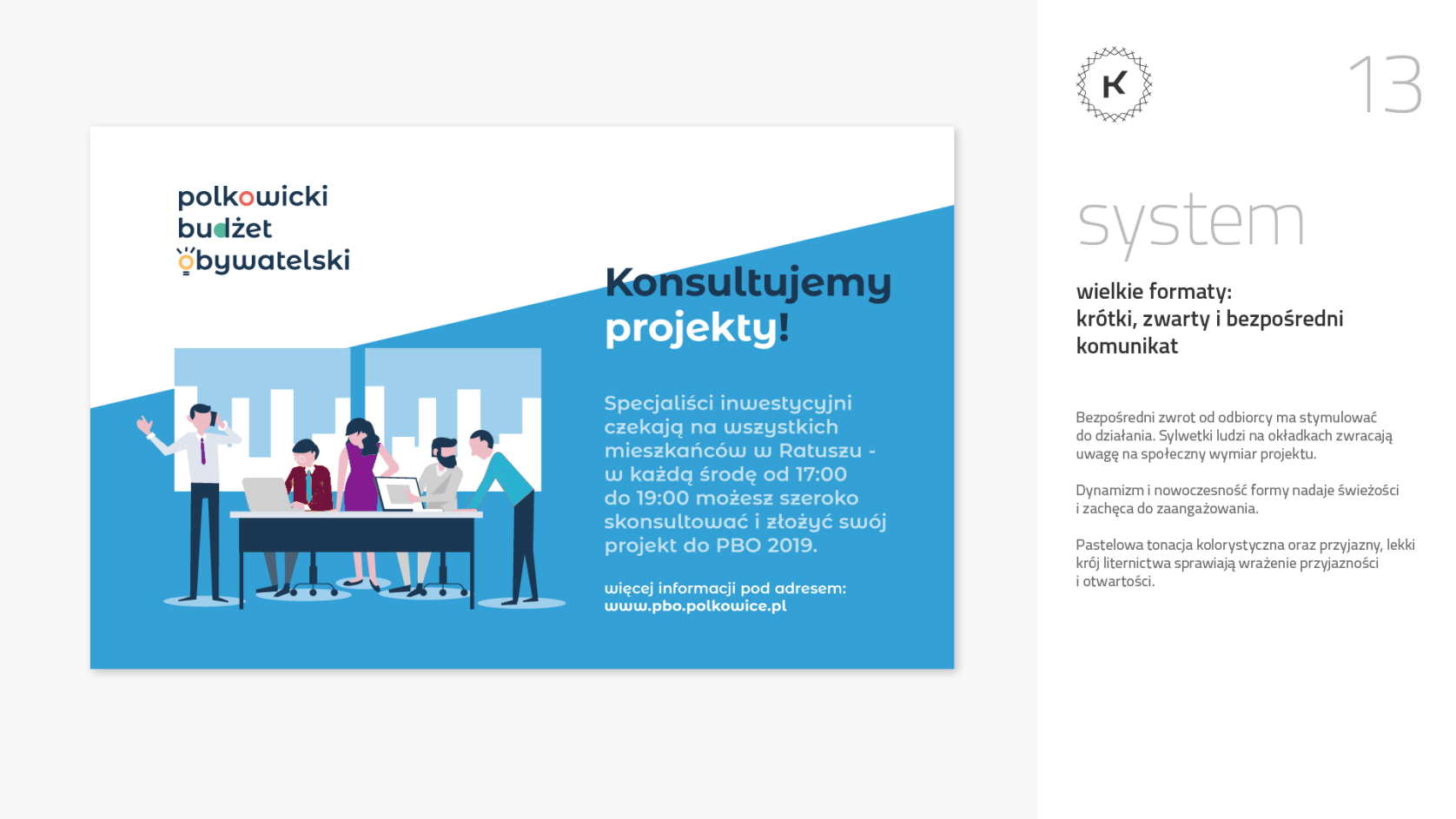 OCENA PROJEKTU

Ocenę formalną złożonych projektów prowadzi Referat Rozwoju Gminy.

Ocena formalna polega na sprawdzeniu czy:

projekt został złożony na obowiązującym druku formularza,

projekt został sporządzony w języku polskim, pismem czytelnym lub komputerowo, lub na maszynie do pisania,

wszystkie pola formularza zostały wypełnione zgodnie ze wskazówkami zawartymi w rubrykach formularza i zawierają wszelkie wymagane informacje,

projekt został podpisany przez Lidera,

projekt został złożony w terminie od 16.05.2022 r. do 17.06.2022 r.

projekt został poparty przez wymaganą liczbę mieszkańców – dotyczy tylko projektów zlokalizowanych w mieście
FORMALNA
22
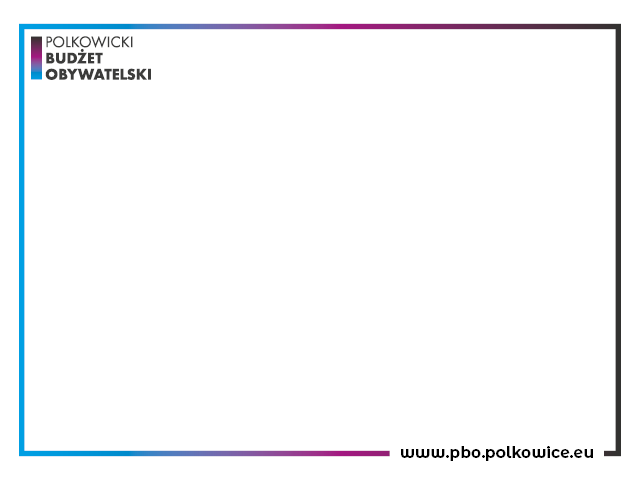 OCENA PROJEKTU


Oceny merytorycznej złożonych projektów dokonuje Komisja powołana 
przez Burmistrza Polkowice, składająca się z pracowników Urzędu Gminy Polkowice.   

 Kryteria oceny merytorycznej:
czy projekt wynika z zadań własnych gminy;
czy projekt jest zlokalizowany na nieruchomościach stanowiących mienie gminy Polkowice;
czy projekt jest zgodny z aktualnym Miejscowym Planem Zagospodarowania Przestrzennego;
czy projekt jest możliwy do zrealizowania w roku budżetowym 2023;
czy koszty realizacji projektu wskazane przez Lidera zostały oszacowane rzetelnie i obejmują wszystkie koszty jego wykonania (projekt nie wymaga dodatkowych nakładów finansowych);
MERYTORYCZNA
23
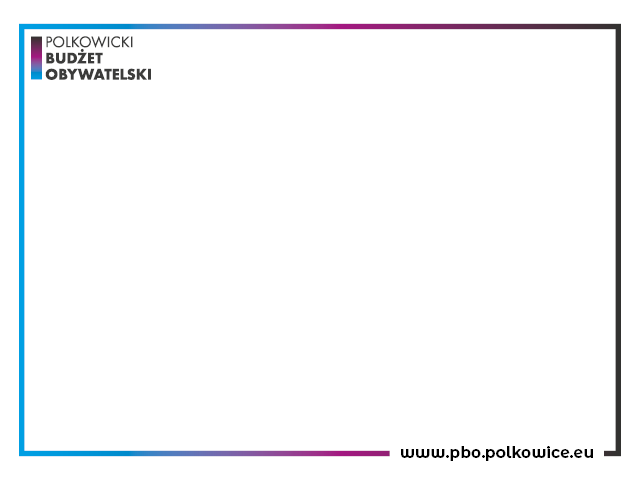 OCENA PROJEKTU


  c.d.
czy szacunkowe koszty realizacji projektu wskazane przez Lidera nie przekraczają limitów kwot określonych w Zarządzeniu Burmistrza;
czy zostały przewidziane roczne koszty eksploatacji i utrzymania, które nie przekraczają 10% wartości realizacji projektu;
czy projekt jest zgodny z przepisami obowiązującego prawa;
czy realizacja projektu i jego funkcjonalność nie jest uwarunkowana realizacją innych przedsięwzięć;
czy projekt nie koliduje z zakresem przedsięwzięć, zaplanowanych w budżecie gminy Polkowice lub w Wieloletnim Planie Finansowym, bądź też dla których gmina posiada opracowaną dokumentację techniczną lub podjęła działania w celu jej opracowania.
MERYTORYCZNA
24
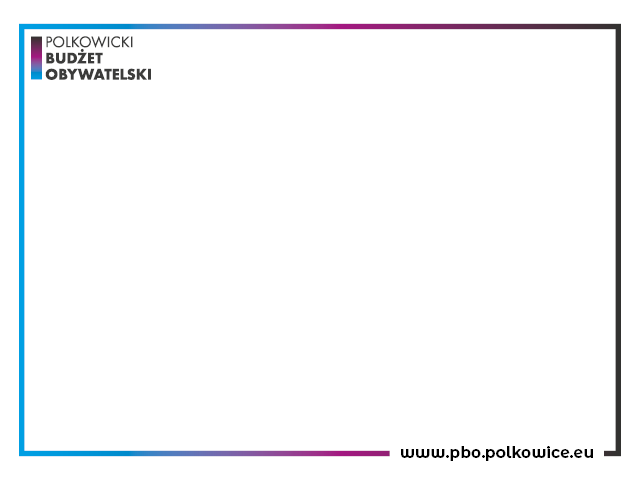 Uzupełnianie braków i wnoszenie odwołań
OCENA
FORMALNA
OCENA
MERYTORYCZNA
W przypadku stwierdzenia braków formalnych,  Lider zostaje wezwany do ich usunięcia w terminie 5 dni roboczych – nieusunięcie braków w wyznaczonym terminie spowoduje odrzucenie projektu.
	W przypadku pozytywnego wyniku oceny formalnej, projekt zostaje przekazany Komisji do oceny merytorycznej.
W przypadku stwierdzenia braków,  Lider zostaje wezwany do ich usunięcia w terminie 7 dni roboczych – nieusunięcie braków w wyznaczonym terminie spowoduje odrzucenie projektu. W przypadku pozytywnego wyniku oceny merytorycznej, projekt zostaje przekazany pod głosowanie mieszkańców.
W przypadku negatywnego wyniku zarówno oceny formalnej jak i merytorycznej, 
Liderowi przysługuje prawo do wniesienia odwołania w terminie 7 dni kalendarzowych 
od uzyskania informacji o negatywnym wyniku oceny. 
Ostateczną decyzję w sprawie podejmuje Burmistrz Polkowic, po zapoznaniu się z ponownymi opiniami oceniających.
25
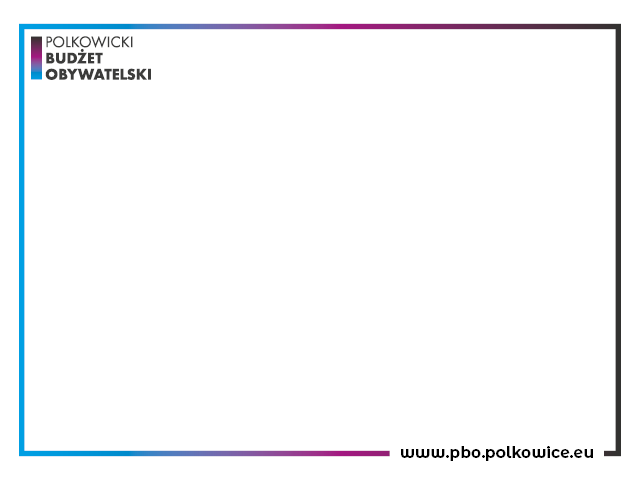 GŁOSOWANIE


Punkty do głosowania bezpośredniego będą się mieściły w:

	Urzędzie Gminy Polkowice, ul. Rynek 1, 

	Polkowickim Centrum Usług Zdrowotnych, ul. Kard. B. Kominka 7, 

	Uczelni Jana Wyżykowskiego, ul. Skalników 6 b, 

	Ośrodku Pomocy Społecznej , ul. Lipowa 2,

	oraz - w wyznaczonym dniu - w każdym z sołectw gminy Polkowice 	(harmonogram głosowania w poszczególnych sołectwach zostanie 	podany do publicznej wiadomości najpóźniej na 7 dni przed 	rozpoczęciem głosowania).
TERMIN: od 5 września do 19 września 2022
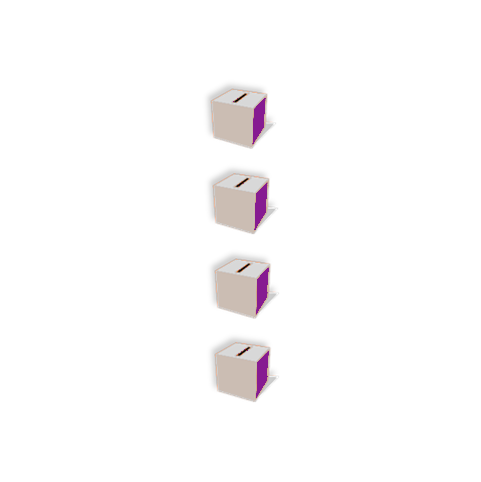 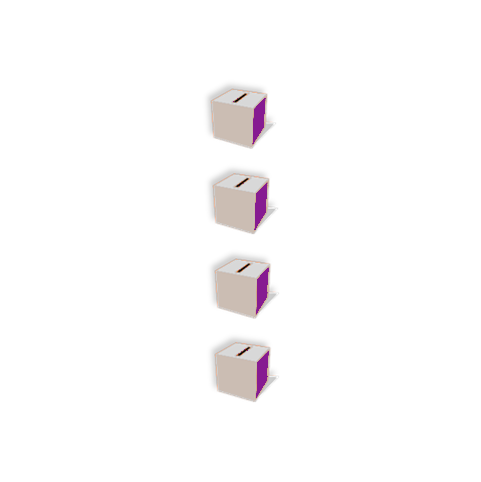 26
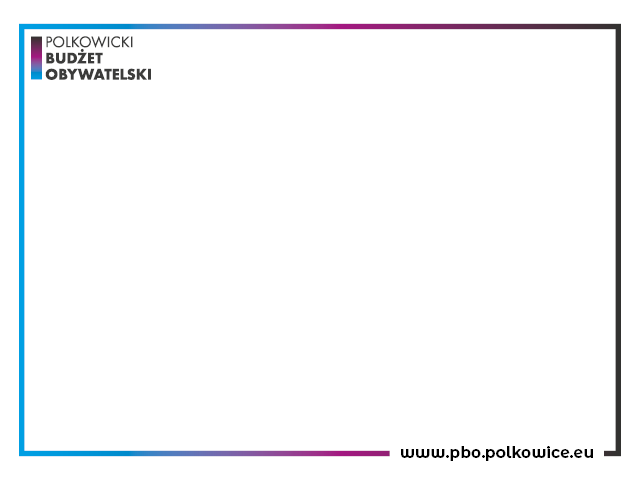 Sposób głosowania

Głosowanie na projekty będzie możliwe za pośrednictwem środków komunikacji elektronicznej oraz w sposób tradycyjny, poprzez wypełnienie karty do głosowania.

W miejscach wyznaczonych do głosowania można będzie pobrać karty do głosowania oraz uzyskać dostęp do opisów propozycji zadań zgłoszonych do realizacji  w ramach PBO 2023, poddanych pod głosowanie.
27
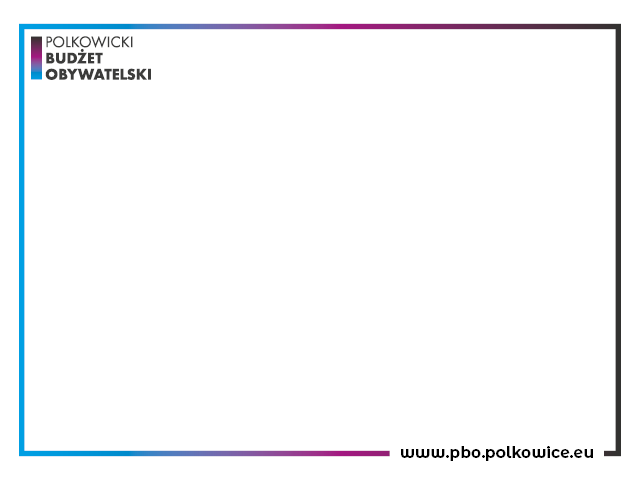 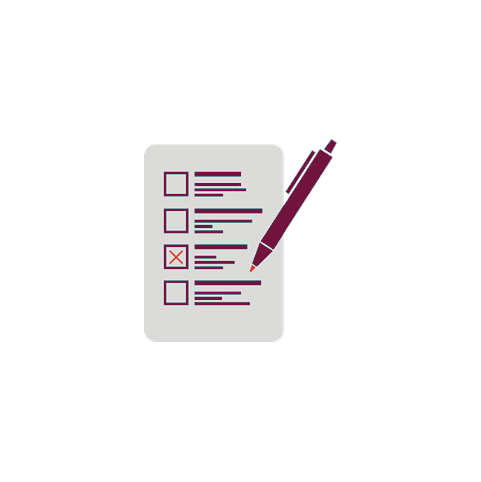 Na kartach do głosowania mieszkańcy gminy Polkowice dokonują wyboru jednej propozycji spośród projektów poddanych pod głosowanie.

W przypadku uzyskania równej ilości głosów przez dwa albo więcej projektów, o kolejności na liście rankingowej decyduje publiczne losowanie.

  
W przypadku oddania przez tę samą osobę głosu drogą elektroniczną i w formie papierowej decyduje głos oddany drogą elektroniczną.
28
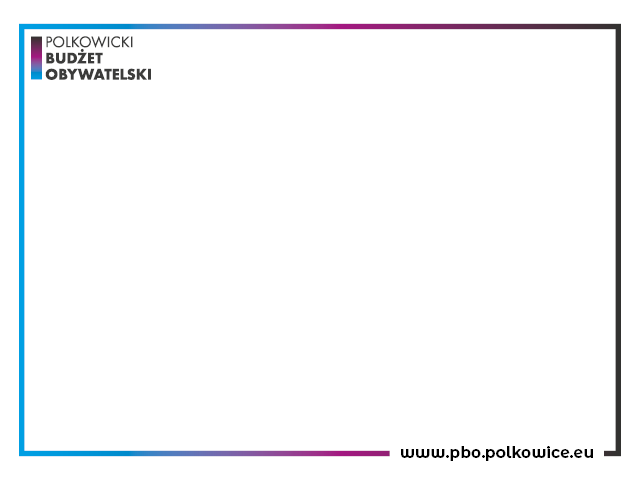 Minimalna wymagana liczba głosów ważnych, oddanych na projekt wynosi:
dla projektu zlokalizowanego na terenie miasta Polkowice - 50 głosów;
dla projektu zlokalizowanego na terenie wiejskim:
	- we wsi do 200 mieszkańców – 5 głosów,
	- we wsi od 201 do 500 mieszkańców – 10 głosów,
	- we wsi powyżej 501 mieszkańców – 15 głosów.

Niespełnienie przez dany projekt powyższych kryteriów spowoduje, że taki projekt nie będzie mógł być brany pod uwagę podczas układania list rankingowych.
29
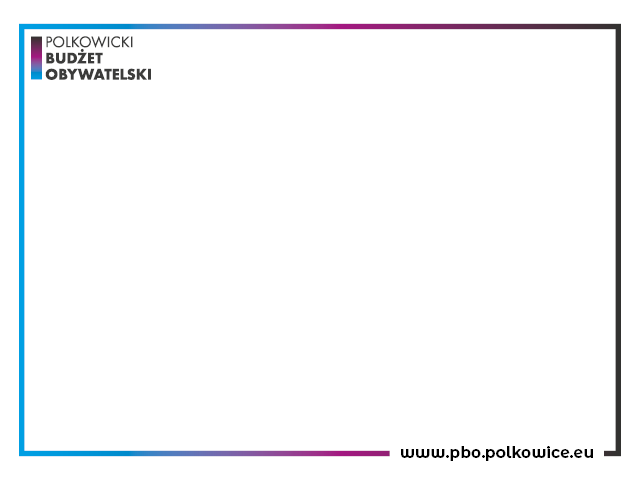 Wybór projektu
Projekty, które uzyskają największą liczbę głosów (w tym uzyskają wymagane minimum głosów),  a ich koszt zmieści się w puli środków przeznaczonych na poszczególne obszary, zostaną ujęte w projekcie budżetu gminy Polkowice na 2023 r.
W przypadku, gdy w wyniku głosowania do realizacji zostaną wybrane projekty, których jednoczesna realizacja jest niemożliwa z uwagi na wzajemne ograniczenia lub występujące między tymi projektami kolizje, realizowany będzie ten projekt, który uzyskał większą liczbę głosów. 
	
	W przypadku równej liczby głosów, o kolejności na liście rankingowej decyduje publiczne losowanie.
30
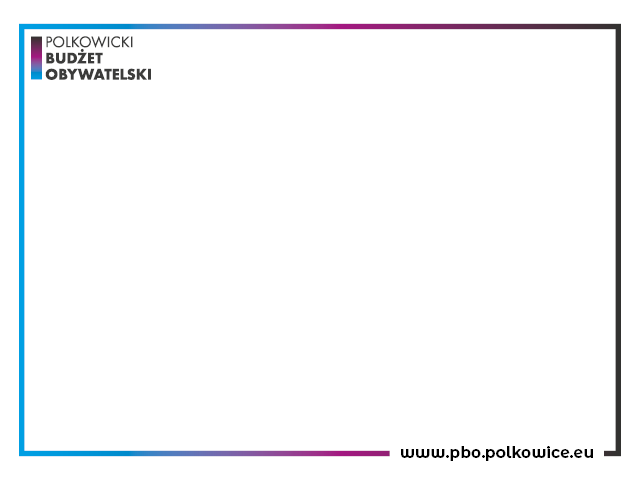 Zapraszamy do zgłaszania projektów 
w ramach PBO 2023!
31